Артём Александрович
Никульченко
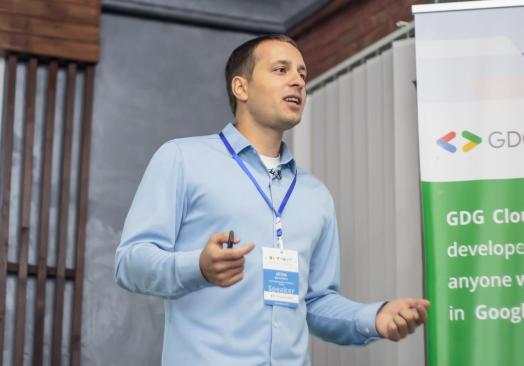 Доцент, преподаватель кафедры КМАД
Технический директор в Cloud Works
Организатор GDG Cloud Kharkiv
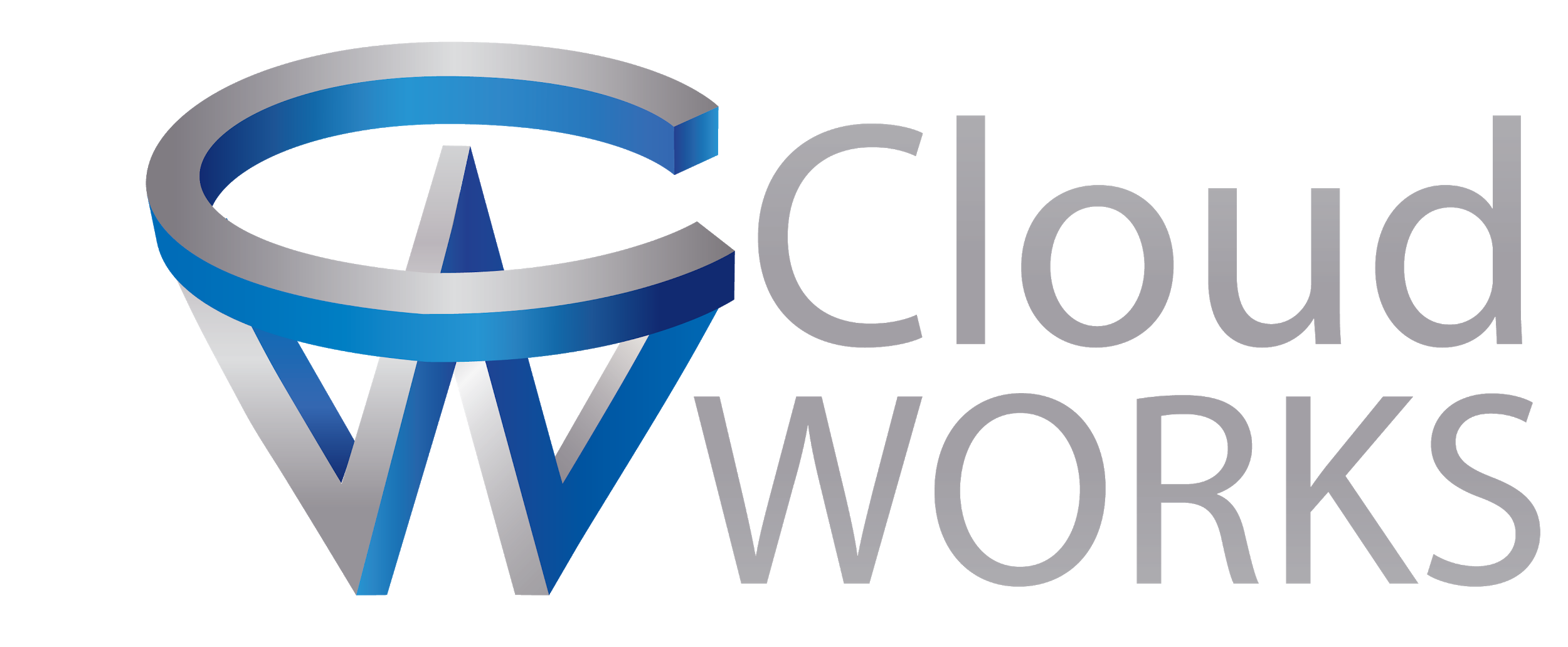 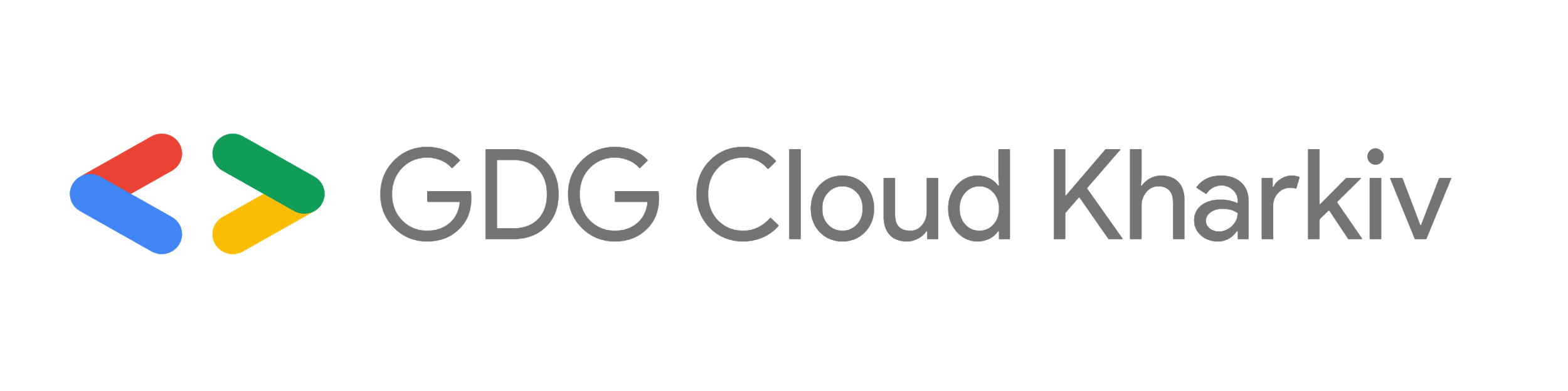 Учиться ли?
…и если да, то чему и сколько?
Чем отличается хороший
 программист
от плохого?
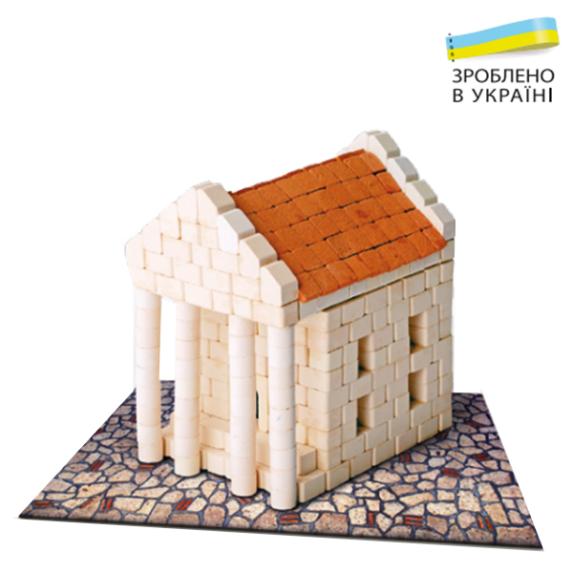 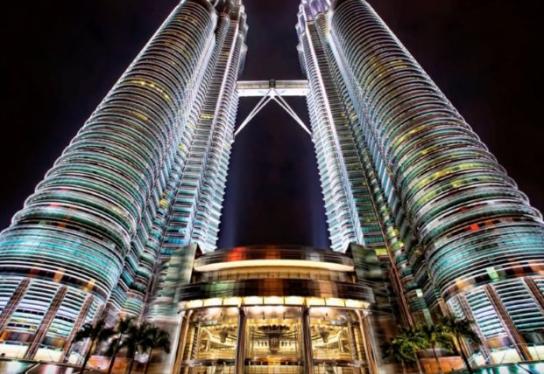 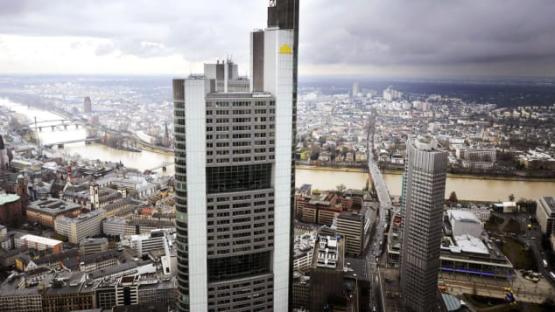 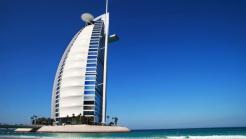 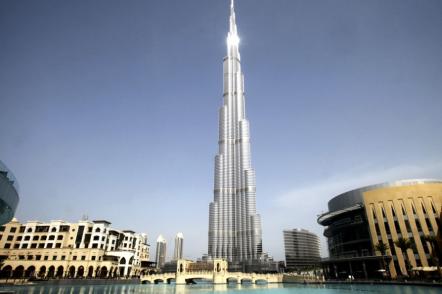 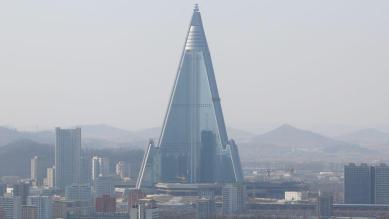 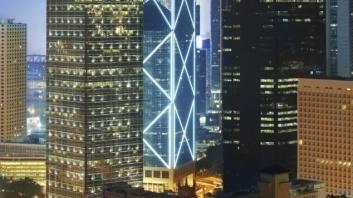 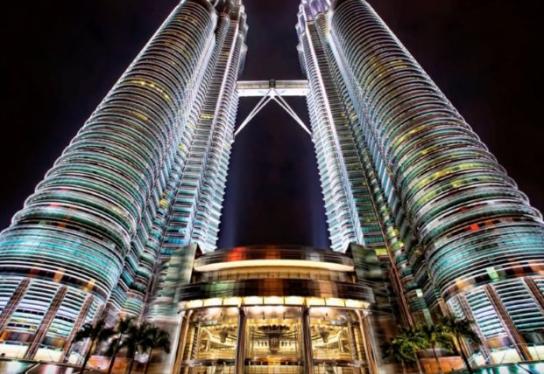 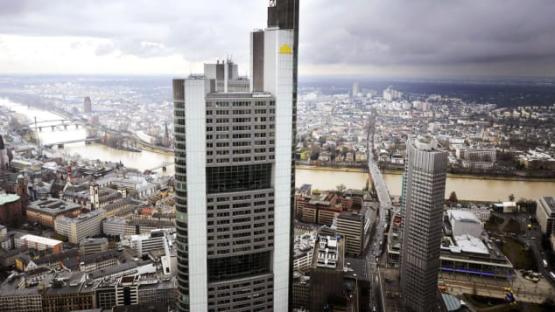 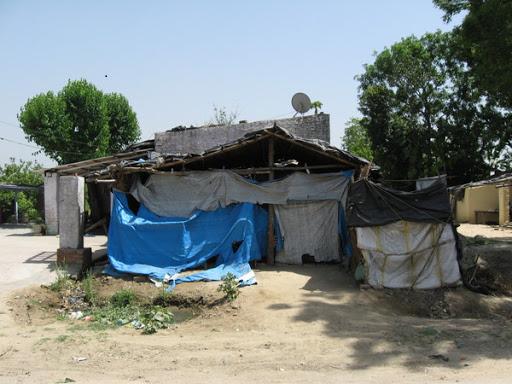 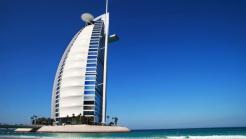 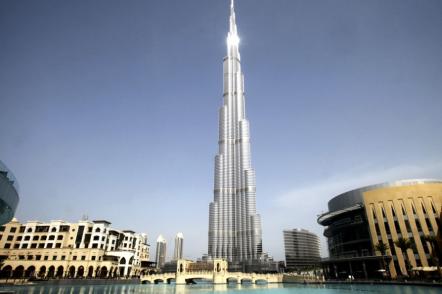 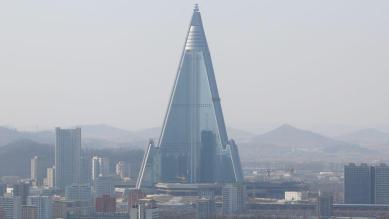 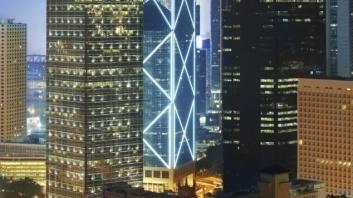 Почему плохие программисты не становятся лучше?
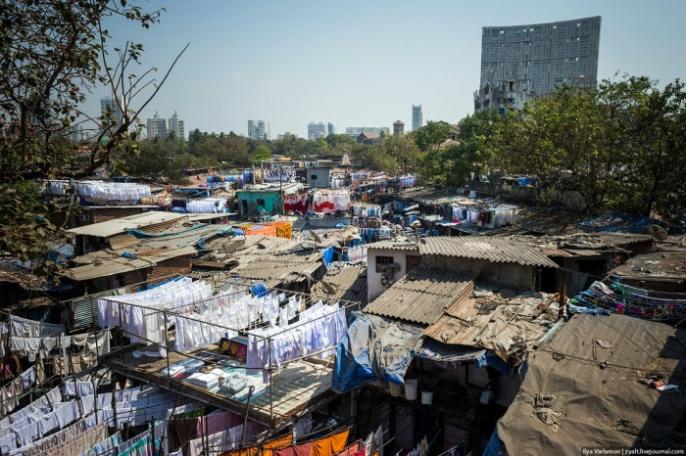 Почему плохим программистам хорошо платят?
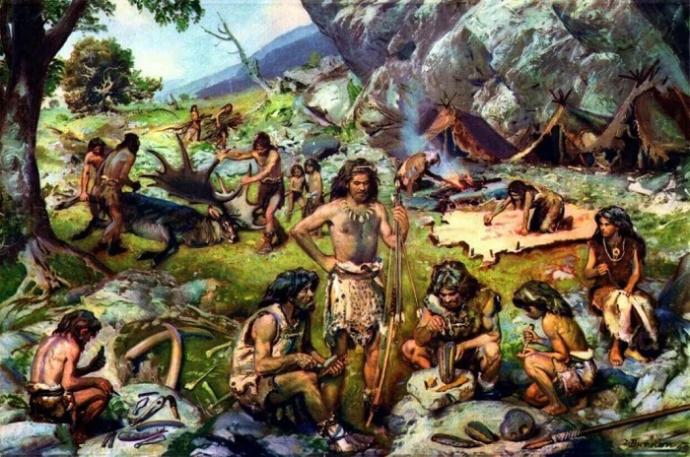 В университете ничему не учат?
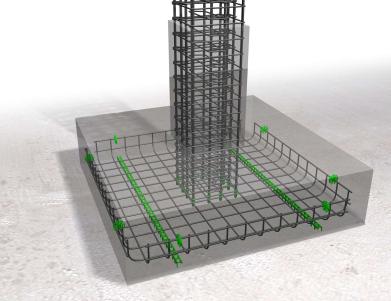 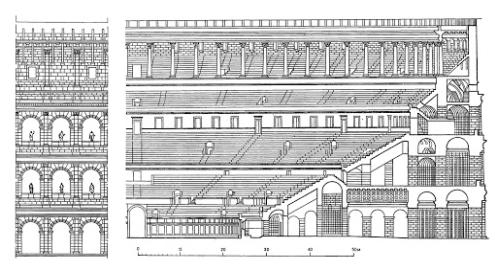 Чем раньше пойдешь работать ‒ тем раньше научишься?
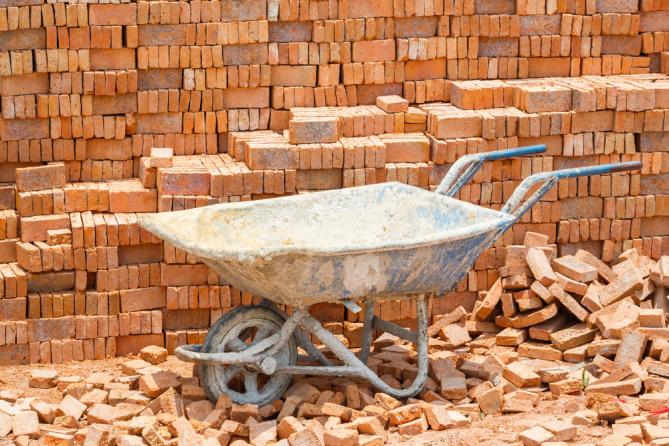 Учиться, учиться и учиться online
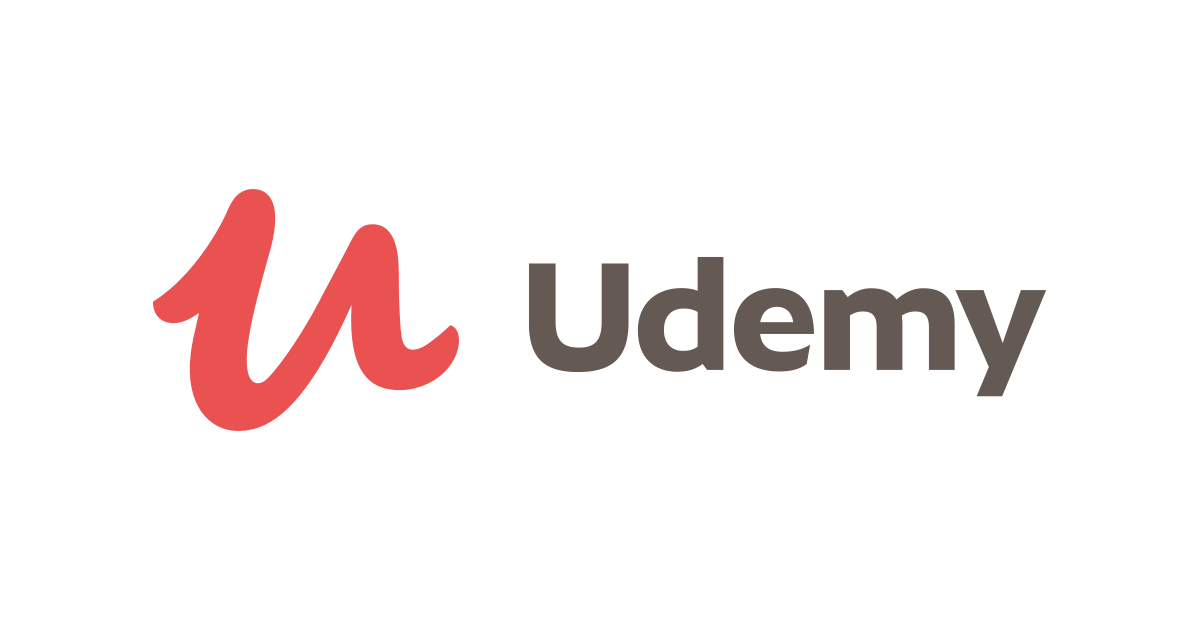 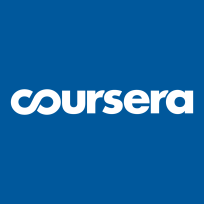 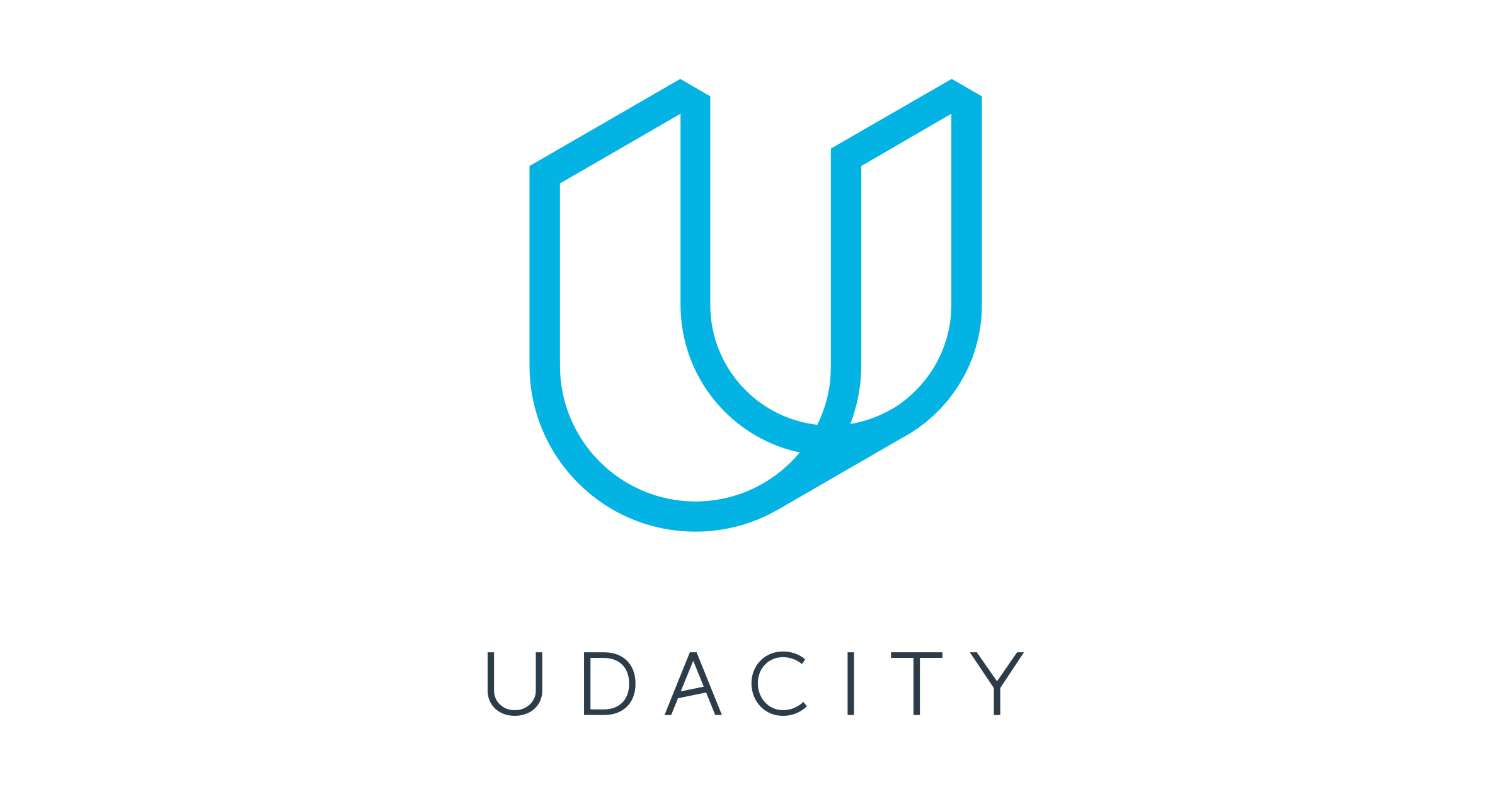 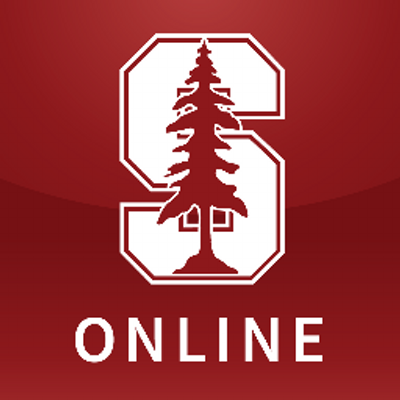 education for everyone